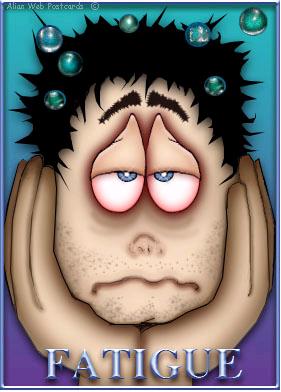 Making Work
Work
How Compassion Fatigue Can Hinder 
The Workforce Professional
Words To Know
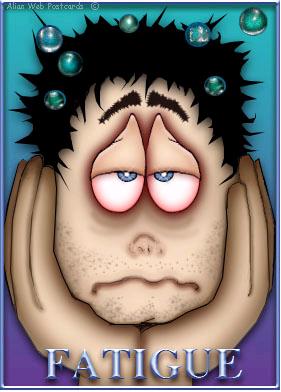 Burnout
Secondary Traumatic Stress (STS)
Compassion Fatigue (CF)
Chronic Vicarious Exposure
Stress Hardiness
Helper’s High
Energy Vampires
Compassion Satisfaction (CS)
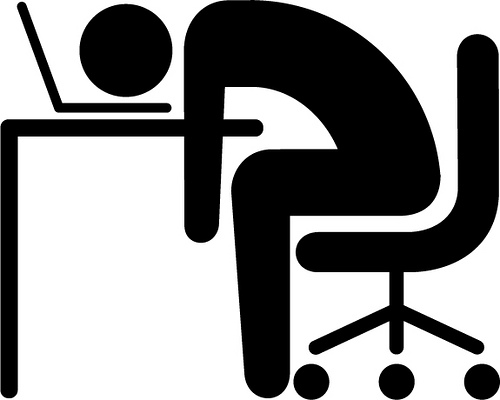 Compassion Fatigue
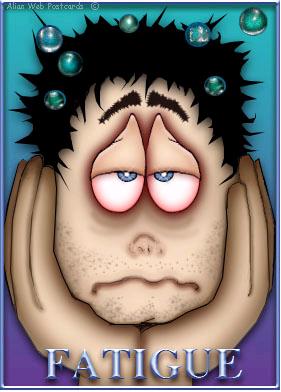 Compassion Fatigue 
The result of an individual experiencing both burnout and secondary trauma
[Speaker Notes: Compassion Fatigue is said to exist when a professional is both experiencing burnout and secondary trauma.]
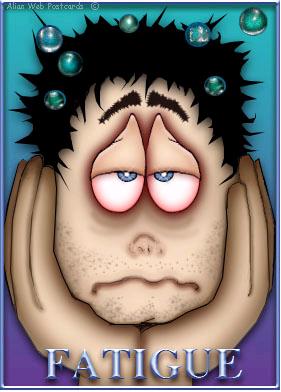 What is Compassion Fatigue
Burnout 
Stress related to the job environment in which we work as well as the job requirements
Excessive Paperwork
Long Hours
Difficult Customers
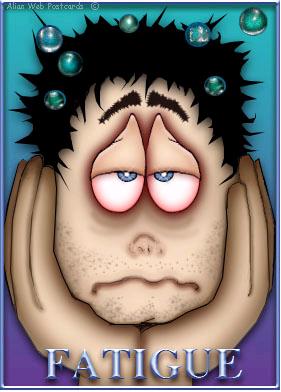 What is Compassion Fatigue
Secondary Traumatic Stress 
The reaction to dealing with other’s situations
Secondary Victimization
Secondary Traumatization
Secondary Survivor
Whose Stuff is This?
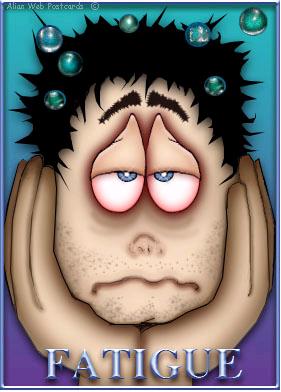 What is Compassion Fatigue
Compassion Fatigue 

Occupational exhaustion associated with deep physical, emotional, and spiritual giving

The inability to feel compassion or the gradual lessening of compassion that exists overtime
[Speaker Notes: Compassion Fatigue is said to exist when a professional is both experiencing burnout and secondary trauma.]
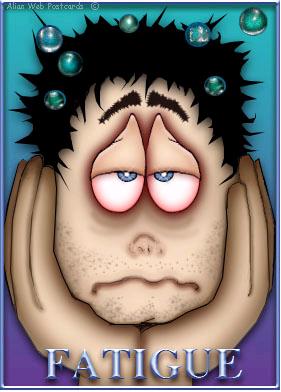 What is Compassion Fatigue
For some, Compassion Fatigue is also the clash between their current reality and their past expectations
[Speaker Notes: Compassion Fatigue is said to exist when a professional is both experiencing burnout and secondary trauma.]
Helping Professions
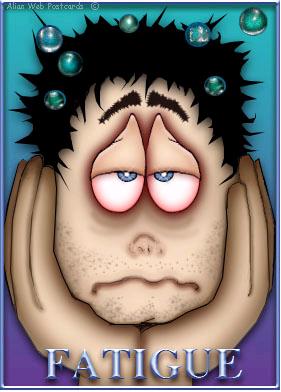 Professions that nurture the growth of or address the problems of a person's physical, psychological, intellectual, emotional, or spiritual 
well-being
Helping Professions
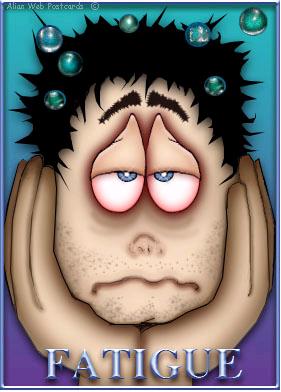 Workforce Professionals are 
Helping Professionals
   Therefore Prone to Burnout and Compassion Fatigue

Who Do We Help?
How Do We Help Them?
Compassion Fatigue
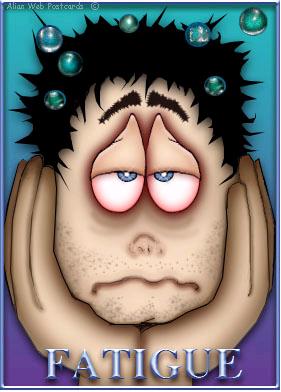 Teaching to Prevent Burnout in the Helping Professions by Debra Damn

“Watching talented and even gifted colleagues struggle with emotional exhaustion and coping through cynicism becomes taxing to the  morale of all helping professionals.”
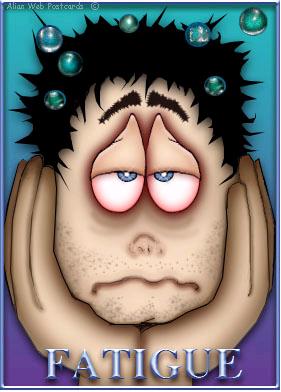 Career Builder Burnout Survey
[Speaker Notes: A recent survey by  Career Builder.com  revealed that 77 percent of American workers say they feel burned out on the job]
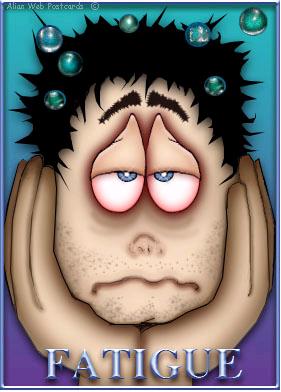 How Do We Get It
HOW DOES
THE 
WORKFORCE  PROFESSIONAL
BECOME FATIGUED?
We Came With It
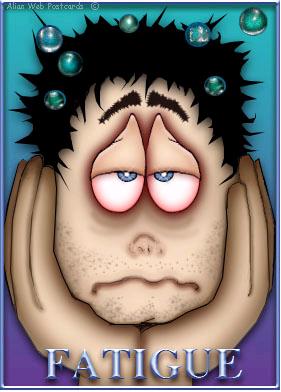 Most people who choose helping professions are usually 
  burned out or fatigued prior to entering the field

People that are attracted to helping professions…
Are Natural Nurturers
May come from dysfunctional homes or backgrounds
Have a strong identification with the helpless and suffering
Were taught early to care for the needs of others
Seek a Helper’s High
Helper’s High
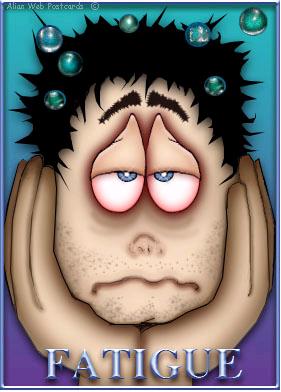 Helper’s High 
A euphoric feeling followed by a period of calm, experienced after performing a kind act
The physical sensation results from the release of endorphins 
Individual feels an improved emotional well-being and a sense of self-worth 
These feelings reduce stress and improve the health of the helper
[Speaker Notes: Helpers’ high is a euphoric feeling, followed by a longer period of calm, experienced after performing a kind act. The physical sensation results from the release of endorphins, and is followed by a longer-lasting period of improved emotional well-being and sense of self-worth, feelings that in turn reduce stress and improve the health of the helper.]
We Acquired It
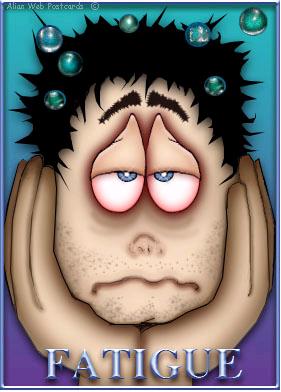 Unfulfilled Expectations-Reality Hits
My Professor Did Not Tell Me This!
Institutional Stress
Information Overload
Chronic Vicarious Exposure
Via Media 
Via Customers
One Stop Career Centers
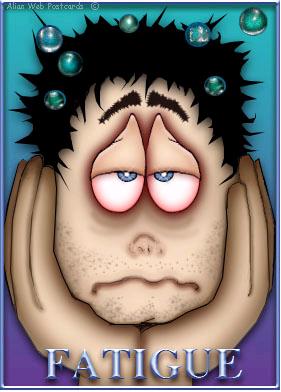 High degree of responsibility
High degree of paper work
Demanding caseloads
Cubicle Setting
Little Privacy
Daily crisis
Long hours
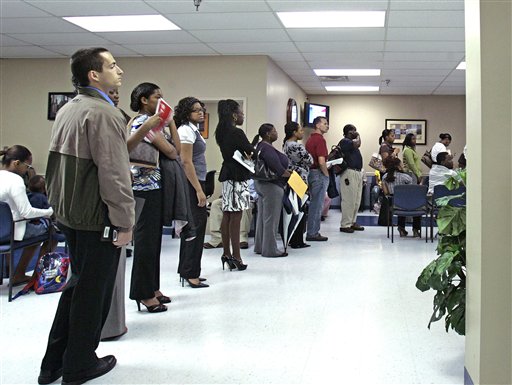 Unfulfilled Expectations
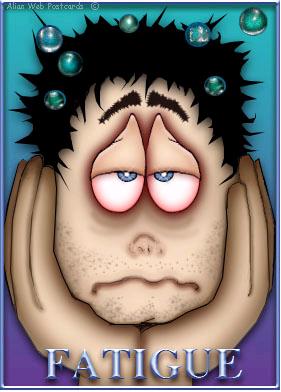 My Professor Did Not Tell Me This
Institutional Stress
Keeping your work space clean
Only 5 personal items allowed
No offensive material
Welcome to the Cubicles!
Only managers get offices
Please eat in the break room
I thought we could wear jeans on FRIDAYS!
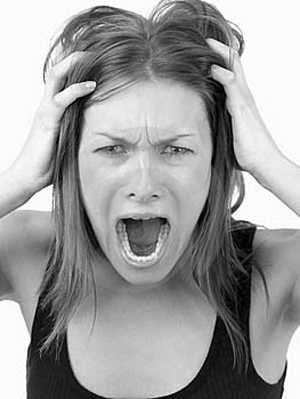 Unfulfilled Expectations
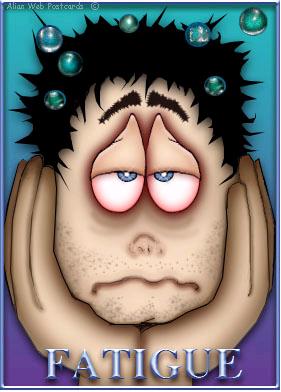 My Professor Did Not Tell Me This
Lack of Appreciation
That’s Your Job!

Time & Attendance 
But I always work late…

Networking & Competition
Office Politics
Due Process
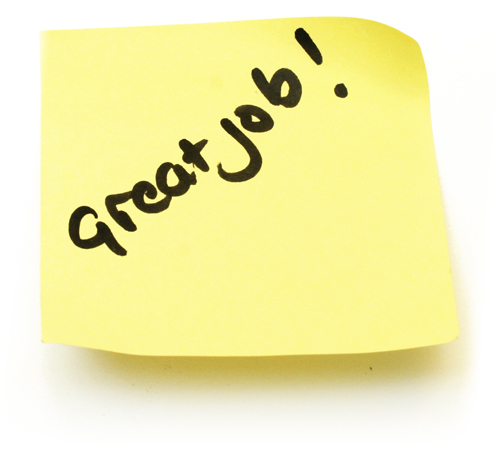 Information Overload
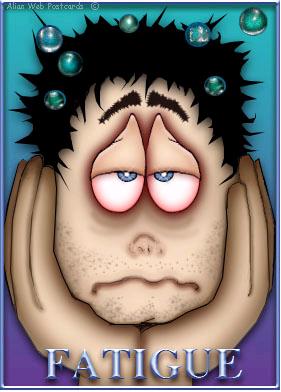 Remembering Passwords
Learning Local Operating Procedures
Learning Program Standard Operating Procedures
Getting To Know Your Customers and Their Story
Learning Different Management Information Systems
Chronic Vicarious Exposure
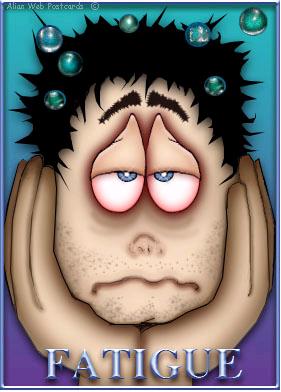 We are all socio-biologically connected
I feel your pain…
Helper’s High-Joy from Helping Others
Energy Vampires- Drain Your Energy

Overexposure to problems that are continuous and 
   irresolvable 
Desensitizes individuals
Causes a lack of responsiveness
Repetitive Empathetic Engagements
Overexposure
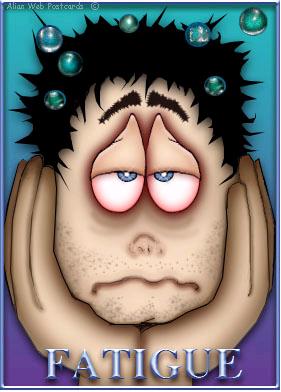 From Our Customers
Participation Pushback
Not attending scheduled activities
Not following through with career plans
Difficult Interaction
Angry or Defensive
Physical or Verbal aggression
Repeated Disappointments
Exhausting benefits prior to reaching self-sufficiency
Not taking advantage of available resources and referrals 
Job Abandonment
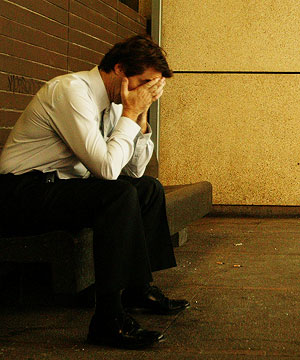 [Speaker Notes: Compassion Fatigue also comes from repetitive empathetic engagements with people that are in stressful situations.]
Overexposure
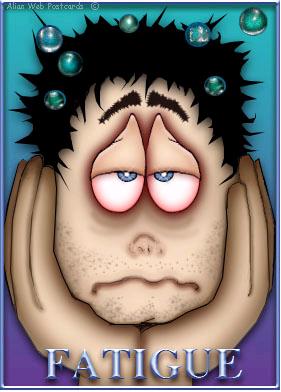 From the Media
Exploitation of Disadvantaged Populations
Homeless
Unemployed
Needy
Exploitation of Vulnerable People
Victims of Trauma
 Domestic/Sexual Violence 
Child Abuse
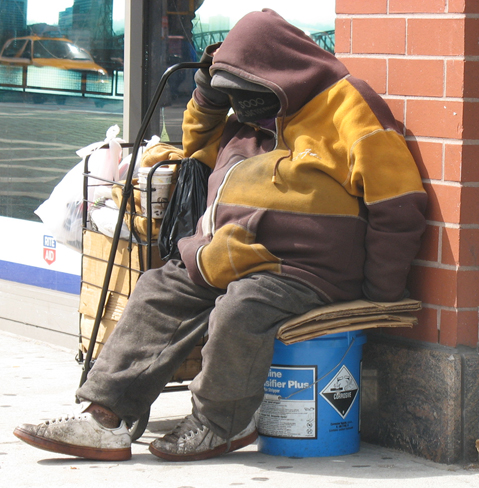 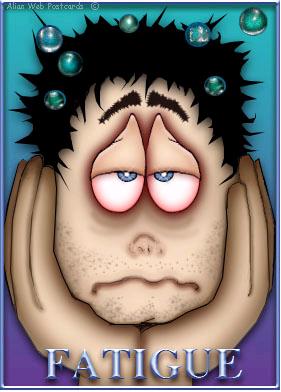 Effects of Compassion Fatigue
HOW DOES IT AFFECT 
THE 
WORKFORCE  PROFESSIONAL
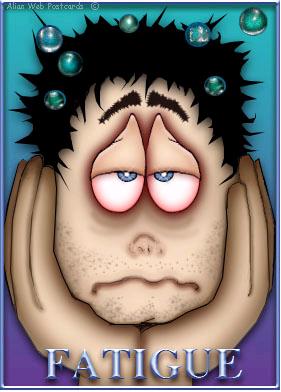 Effects of Compassion Fatigue
Biologically
Psychologically
Anxiety
Depression
Hyper vigilance
 Over protectiveness
Ulcers
Inability to sleep
Decreased energy
Headaches/migraines
Aggravated pre-existing conditions
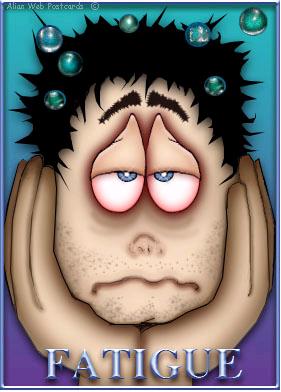 Effects of Compassion Fatigue
Individual
Individual
May Feel
May Appear
Cynical 
Isolated
Negative
Withdrawn
Unproductive
Easily Agitated
Highly Critical
Inflexible
Defensive
Unfocused
Inadequate 
Incompetent 
Helplessness
Hopelessness
Powerlessness
Overwhelmed
A diminished desire 
   to help  people
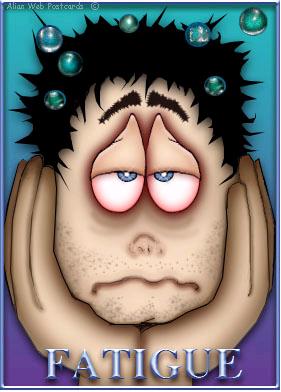 Effects of Compassion Fatigue
Organizational Symptoms of CF

Diffusion of Responsibility
Some One Else’s Problem (SEP) 
Allows things to happen in a group that would not allow if the 
  individual were alone

Bystander Effect 
The more people around the less likely anyone will do anything

Group Think
Conformity releases the individual from responsibility
[Speaker Notes: Work Strain or institutional stress is never completely contained to the work environment.]
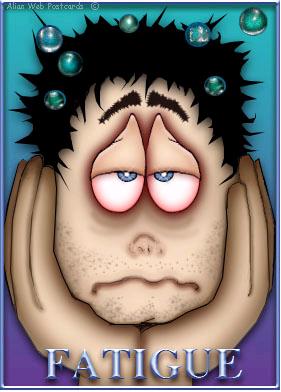 Effects of Compassion Fatigue
How Does the Region Suffer?

High turnover rates
Chronic Absenteeism
Lack of a vision for the future
Spiraling worker's comp costs
Strong reluctance toward change
Negativism towards management
Unstable co-worker relationships
Horizontal Violence or Aggression
Lack of flexibility among staff members
Inability for teams to work well together
Inability of staff to respect and meet deadlines
Inability of staff to believe improvement is possible
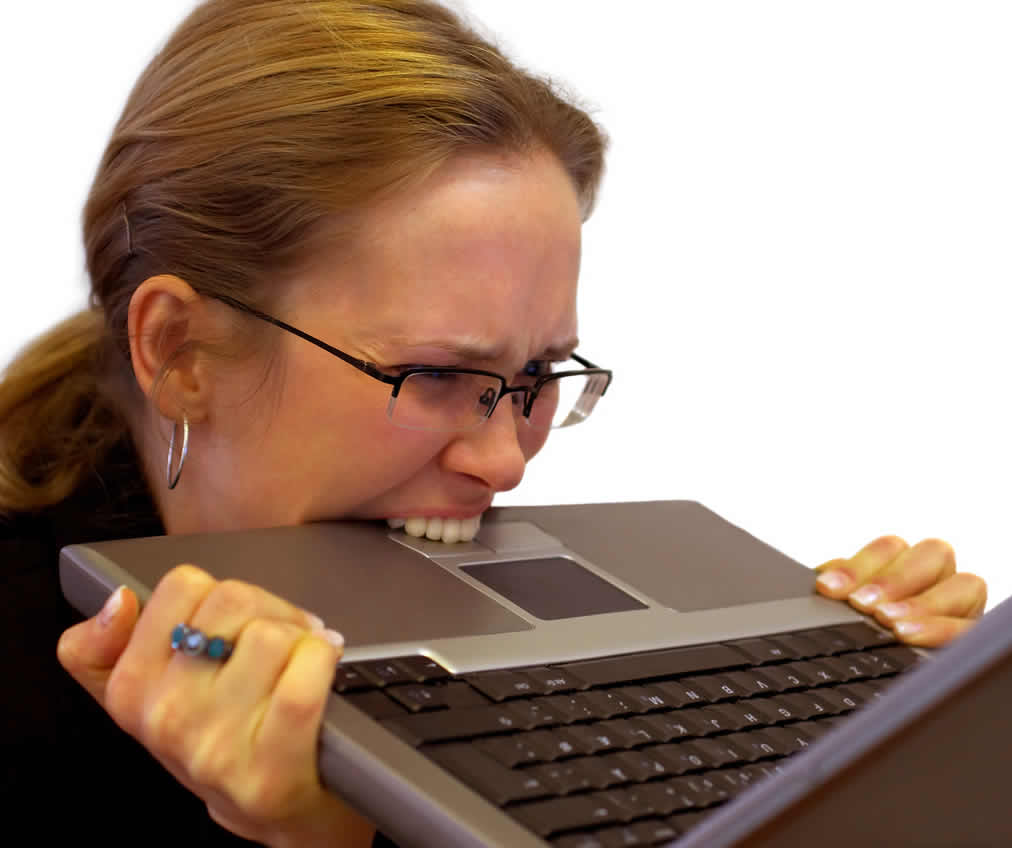 Combating CF
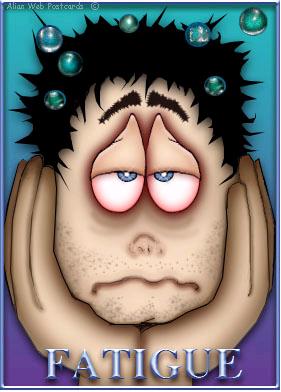 How Can Organizations Combat CF
Stress-Hardy Staff
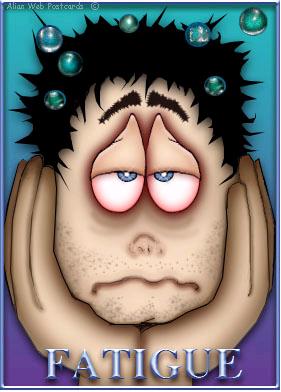 Stress-Hardy Personality 
Personality traits within some individuals that allow them to be more resistant and better protected from the effects of stress than others
Stress-Hardy Personality Traits 
Commitment
Control
Challenge
[Speaker Notes: Stress is a reaction to a perceived threat, therefore it lies in the eye of the beholder. Individuals with these personality traits, lowered there chances of developing a stress related health problem by 50% and individuals that do not naturally have these traits can acquire them with time and patience if they are taught the skills.]
Developing Stress-Hardiness
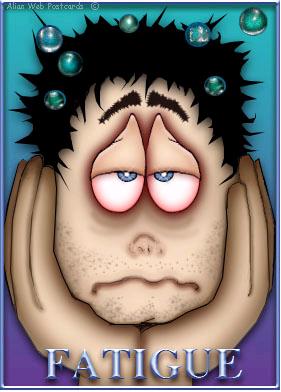 Commitment
When individuals are committed to something they tend to be more motivated and willing to put in more effort
Developing Stress-Hardiness
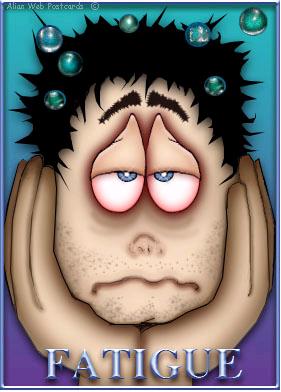 Control
The amount of control that we feel we have over a stressor determines how difficult it will be for us to cope with it
[Speaker Notes: Individuals experiencing compassion fatigue can learn to control how they respond to challenges.]
Developing Stress-Hardiness
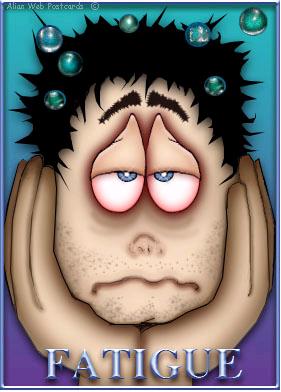 Challenge
Stressful events are seen as challenges instead of threats and the individual is able to accept that change is inevitable
Developing Stress-Hardiness
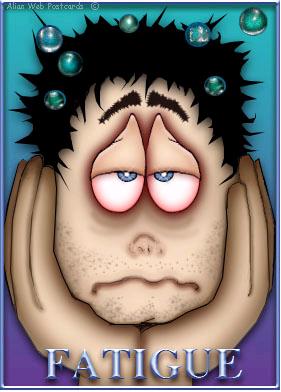 Individuals must learn how to…
Control the way they respond to challenges
More Confidently 
Less Destructively
[Speaker Notes: Individuals experiencing compassion fatigue have to learn how to control how they respond to challenges]
Developing Stress-Hardiness
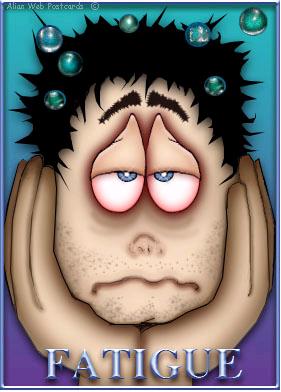 Destructive Stress Responses
Emotional Eating-Not Eating
Verbal or Physical Aggression
Self-Defeating Language
Throwing in the Towel
 Initiating Workplace Conflict
Defiance-Insubordination
[Speaker Notes: Individuals experiencing compassion fatigue have to learn how to control how they respond to challenges]
Team Treatment Model
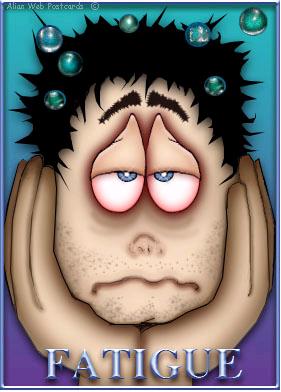 Team Work  
Makes 
the 
Dream Work
Team Treatment Model
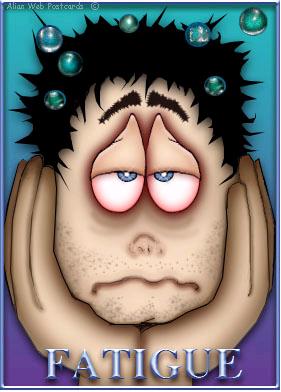 Create a positive and supportive environment for teams to work in

Provide opportunities for team members to discuss their stress

Lower the caseload number per team member

Allow team members to split-up or rotate difficult caseloads

Create teambuilding and socialization activities to increase trust and cohesion amongst team members
[Speaker Notes: Teams and organizations that create a positive environment that normalizes the effects of 
trauma and working in high stress situations can help to lower compassion fatigue…It is 
particularly important that difficult cases are shared among staff; this alleviates putting the 
burden on only one person.]
Team Treatment Model
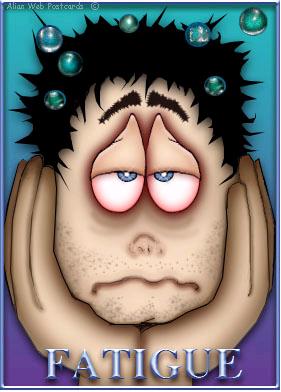 Encourage 
Self-Care & Positive Stress Responses
Healthy Habits
Good Nutrition
Sleep 
Exercises
Work Breaks
Educate
Causes of Compassion Fatigue
Effects of Compassion Fatigue
How to Combat Compassion Fatigue
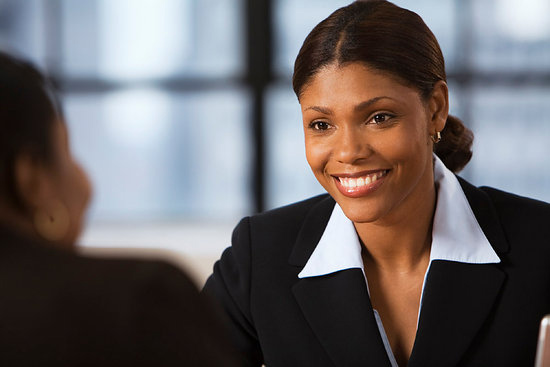 [Speaker Notes: Teams that interact and build group bonds have better cohesion and lower compassion 
fatigue. Having team parties and social events can increase trust and teamwork.]
A Healthy Workforce
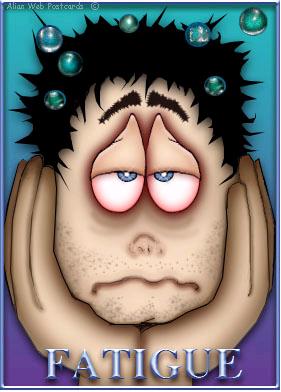 Healing an organization takes… 
Time
Patience 
Commitment

Management must be aware of Compassion Fatigue 
  and the effect it is having on staff
A Healthy Workforce
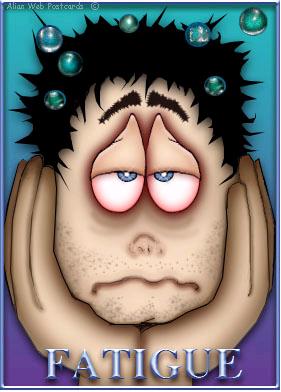 A healthier workforce 
will lead to better client outcomes and lower 
staff turnover
[Speaker Notes: A research study was performed to review the affect the STS has on job retention and occupational commitment. The results of the study were that it significantly predicts both job satisfaction and occupational commitment.]
Combating CF
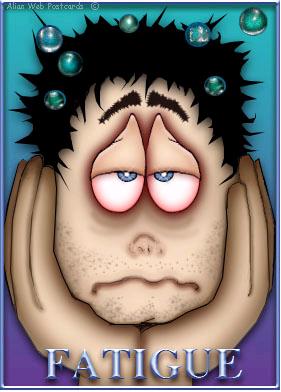 How Can Individuals Combat CF
Reconnect & Align
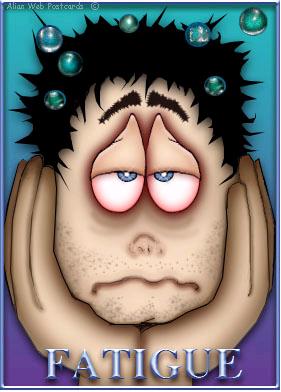 Reconnect & Align






Your purpose-Why are YOU here
Program Purpose-Why are WE here
Set S.M.A.R.T. Goals
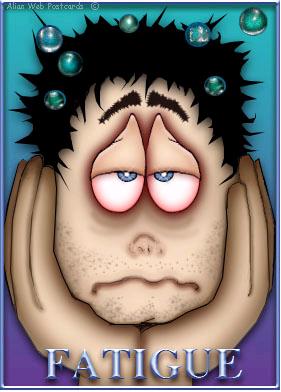 Specific-Measureable-Attainable-Reasonable-Time Targeted
Set Goals
Things I want to accomplish in my life 
Things I want to change about my life
S
T
M
A
R
[Speaker Notes: Make sure these goals are set by you and not by others.]
Minimize Exposure
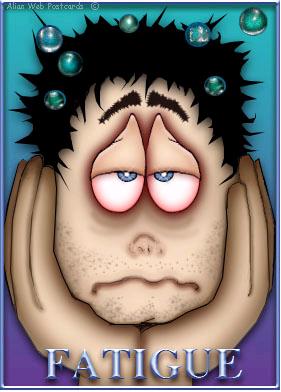 Minimize Exposure 
Go Home!
Turn the TV Off
Change The Topic 
Make New Friends
Leave Work At Work
Use Your Vacation Time
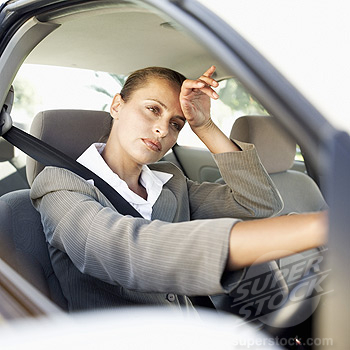 [Speaker Notes: Diversify your life by becoming friends with people outside of your profession. Allow yourself to engage with different types of professionals.]
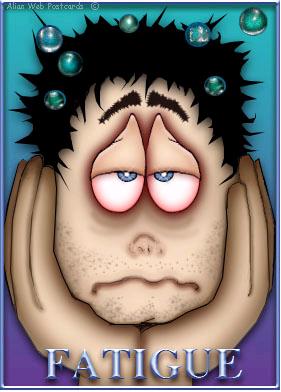 Vacation Deprivation Survey
[Speaker Notes: Expedia.com's annual "Vacation Deprivation Survey" found that seven out of 10 Americans don't feel they have a healthy balance between work and personal life and nine out of 10 say vacations make them better employees.]
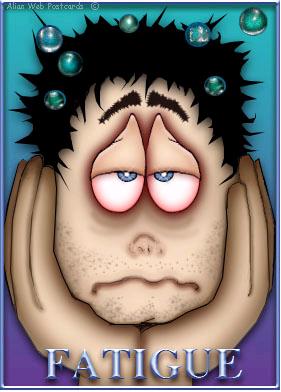 Vacation Deprivation Survey
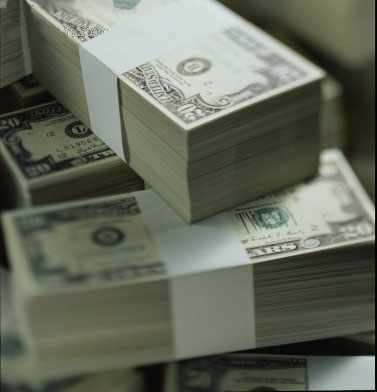 21 
Billion Dollars
460 Million Lost Vacation Days
[Speaker Notes: Workers hand back to their employers $21 billion in unused vacation days each year. That’s 460 million vacation days.]
Pleasurable Experiences
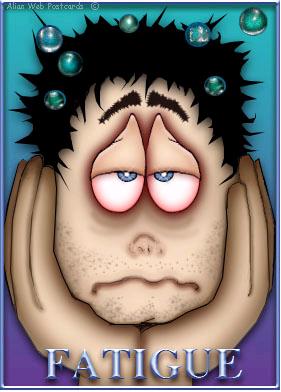 Participate in Pleasurable Experiences
Legal!
 No Helping Highs!
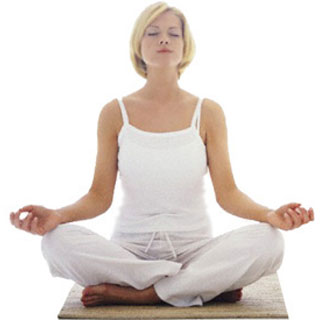 [Speaker Notes: 1 in five working adults feels guilty for taking a vacation therefore 12% of us never take one. Give yourself permission to enjoy your life without any regrets!]
Self Preservation
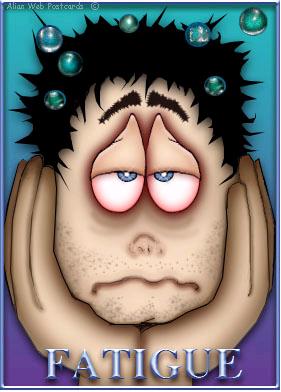 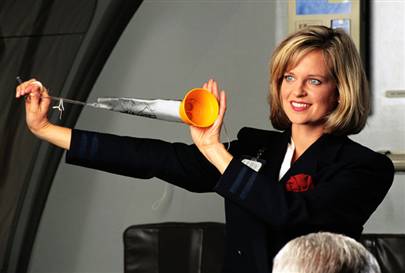 Save
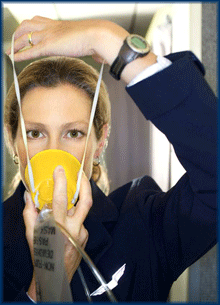 Yourself
[Speaker Notes: Expert Charles Figley uses the example of the oxygen masks on airplanes to sum up this issue. If you have ever been on an airplane, you know that the flight attendants instruct you to put on your own mask first in an emergency, then help others. Fitness for the frontline.]
Compassion Satisfaction
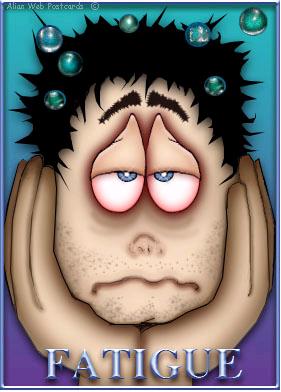 [Speaker Notes: Compassion Satisfaction is being satisfied with doing the work of caring. This job satisfaction and personal gratification all protect us from compassion fatigue.]
Useful Resources
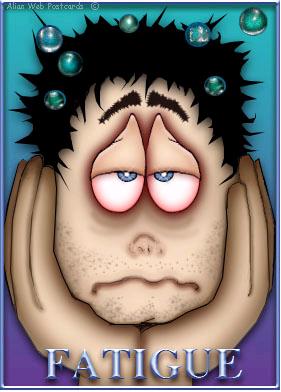 Whose Stuff is This by Yvonne Perry

To Weep For a Stranger by Patricia Smith

Heart at Work www.barbarababkirk.com

Compassion Fatigue www.socialworker.com

Traumatology Journal www.tmt.sagepub.com

Compassion Fatigue in the Helping Professions    
   www.familystressencyclopedia.blogspot.com 


Treating Compassion Fatigue by Charles Figley

Stress Hardiness www.stresscourse.tripod.com

Compassion Fatigue Self Test www.compassionfatigue.org 

Vacations Benefit Both Worker and Boss www.businessmainetoday.com
Websites, Articles, & Books
Thank You!
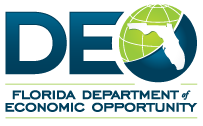 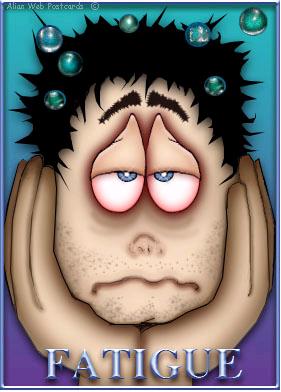 For More Resources  
Please Email Nikki Brown nikki.brown@deo.myflorida.com






An equal opportunity employer/program. Auxiliary aids and services are available upon request to individuals with disabilities. All voice telephone numbers on this document may be reached by persons using TTY/TDD equipment via Florida Relay Service at 711.